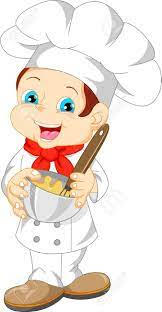 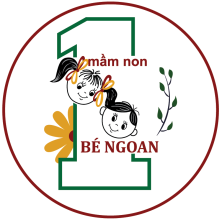 THỰC ĐƠN TUẦN 1 THÁNG 12
TỪ: 5/12 ĐẾN 9/12/2022